Standard
Luuise knackt Nüsse im Unterricht und macht Fortschritte sichtbar
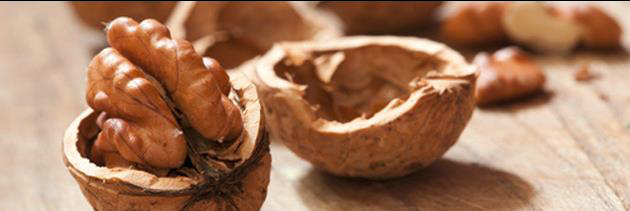 Ein Weiterbildungsangebot des Institut Weiterbildung und Beratung PH FHNW
Luuise-Webseite der PH FHNW
Luuise als Teil des Projekts Lehren und Lernen sichtbar machen

Kontakt: Luuise-Programmleitung kathrin.pirani@fhnw.ch und philipp.schmid@fhnw.ch
Grundsätze von Luuise
Standard
Institut Weiterbildung und Beratung
2
Luuise Beipiel Sek II
LUUISE-Kurz für Plena 
VERS. SEKUNDARSTUFE 2
SuS packen Aufgaben ohne Verzögerung an
Standard
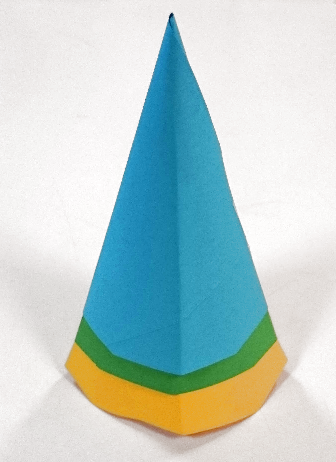 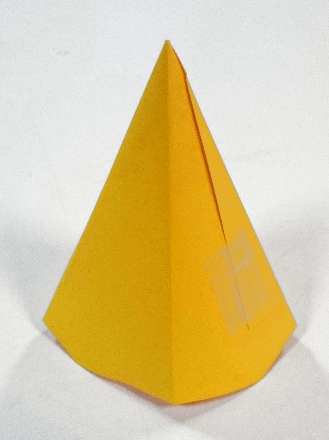 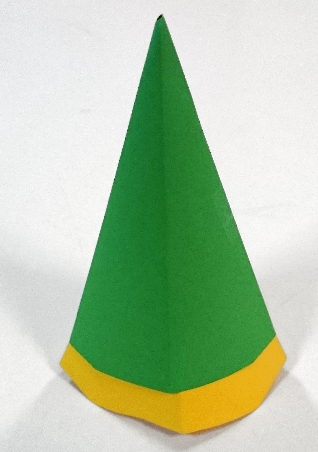 ∞
Knacknuss + Annahme
Ziele
Interventionen
Datenerhebung
Knacknuss: SuS packen Aufträge nur zögerlich an.
Annahme: SuS benötigen zusätzlichen strukturierenden Rahmen.
Ziele: Mind. 80% der SuS haben nach 2‘ die Hilfsmittel parat. Mind. 70% der SuS haben nach 5‘ notiert, was gegeben und gesucht ist. Mind. 60% haben nach 8‘ einen Lösungsansatz formuliert oder andernfalls eine Frage gestellt.
Intervention: Teilschritte werden definiert. Nach 2‘ / 5‘ / 8‘ haben SuS ......
Datenerhebung: 
SuS platzieren farbige Papier-kegel (pro Teilschritt ein Kegel) vor sich
Projektidee und Durchführung: Katarina Gromova, KZO Wetzikon
[Speaker Notes: Ebene Startbedingungen]
Luuise Beipiel Sek II
LUUISE-Kurz für Plena 
VERS. SEKUNDARSTUFE 2
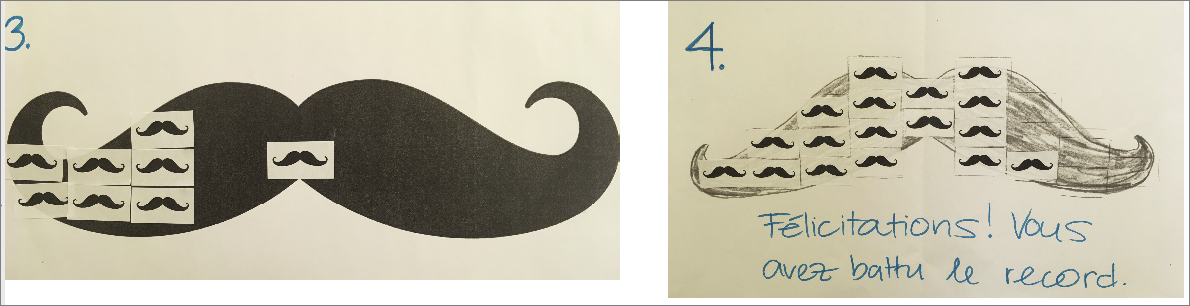 Standard
«Moustache» - on parle français!
∞
Knacknuss + Annahme
Ziele
Interventionen
Datenerhebung
Knacknuss: im Französischunterricht sprechen (zu) viele SuS (zu) oft Deutsch.
Annahme: SuS fühlen sich unsicher, beklagen Vokabularlücken und haben Angst sich zu exponieren.
Ziel: In den ersten 15 Min. der Lektion gelingt es der Mehrheit der SuS, fast ausschliesslich Französisch zu sprechen.
Intervention: Video-/Audio-Sequenz als Input von Diskussionsphasen, strukturierte Leitfragen für Diskussionen, Phrasen als Sprechhilfen
Datenerhebungen: Pro gelungene Sprechleistung kleben SuS «Moustache-Kleber» auf Klassenposter (4 x durchgeführt)
Projektidee und Durchführung: Isabelle Gerber, Gymnasium Burgdorf
PH FHNW, Institut Weiterbildung und Beratung
[Speaker Notes: Ebene Lernhandeln]
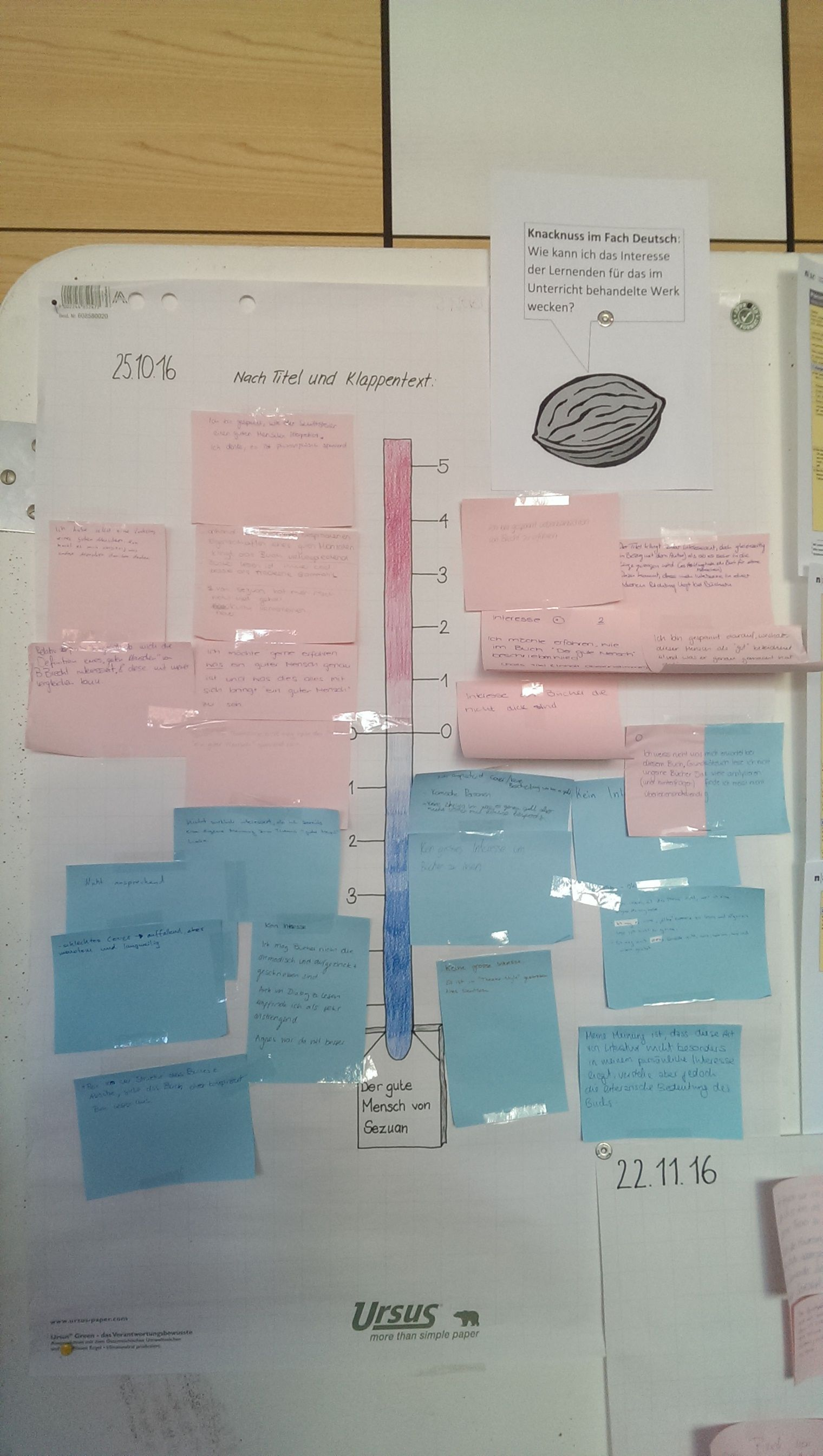 SuS finden Zugang zu literarischen Texten
LUUISE-Kurz für Plena 
VERS. SEKUNDARSTUFE 2
Standard
Datenerhebung
Knacknuss + Annahme
Ziele
Interventionen
∞
Knacknuss:  SuS beteiligen sich nicht (engagiert genug)  bei der Besprechung der Lektüre.
Annahme: Text ist für SuS fern ihrer Lebens- und Gefühlswelt; «SuS werden nicht warm» mit dem Text.
Ziel: Mind. 60% der SuS schätzen die «Temperatur» ihres Zugangs zum Text als «(eher) warm» ein und können dazu mind. 2 Gründe angeben.
Intervention: 
Besprechung der SuS-Beiträge auf den Haftzetteln vor dem Poster
Datenerhebung: Einschätzung des eigenen Zugangs mit Temperaturmesser durch Wahl der Kartenfarbe und Platzierung auf dem Temperaturmesser, und Erklärungen auf Haftzetteln
∞
Projektidee und Durchführung: Susanne Freidl, KV Zürich Business School
[Speaker Notes: Ebene Lernresultate]
Standard
LUUISE-Kurz für Plena 
VERS. SEKUNDARSTUFE 2
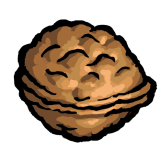 Beispiele für »Knacknüsse«
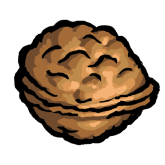 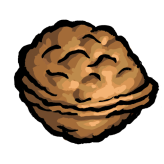 kaum Vorbereitung der SuS (z. B. Texte nicht/kaum gelesen)
ungünstige Zeiteinteilung d. Lernenden bei Vorbereitung auf Unterricht
Unruhe/hoher Lärmpegel während Einzel-/Gruppenarbeiten
SuS bearbeiten Aufgaben nicht/falsch/nachlässig – «Minimalisten»
passive Klasse/wenig Aktive: Unterricht mit 1–3 «Stars», Rest ist absent
wenig Einblick der Lehrperson, wo SuS während der Lektion stehen
kaum Bereitschaft v. SuS, effektiv/selbständig  zu üben/in Gruppen zu arbeiten
Unsicherheit,  was SuS nachhaltig gelernt haben
Zweifel zum Transferieren-Können auf neue Aufgaben
Erwartete Wissensbasis wird kaum aktiviert; gerade auch quer über Fächer
Startbedingungen bei Einzelnen/Klasse nachteilig
Lernresultate fehlerhaft/unvollständig/oberflächlich
Lernhandeln/aktive Lernzeit wenig oder sehr ungleich verteilt
6
SuS =Schülerinnen und Schüler
Institut Weiterbildung und Beratung
[Speaker Notes: jede LP arbeitet am eigenen Projekt
SuS bearbeiten Aufgaben nicht/falsch/nachlässig; Ingemar Imboden «wenig effizientes Üben»
passive Klasse/wenig Aktive: Unterricht mit 1―3 «Stars», Rest ist absent: Paul Seiler «Bessere Verteilung der Wortbeiträge in der Klasse»; Unsicherheit, was Sus nachhaltig gelernt haben: : Martin Henzen «Newtons roter Faden»; Zweifel zum Transferieren-Können auf neue Aufgaben: Didier Lötscher: Ionen-Bindung

Bezieht sich immer auf eine Gruppe: weil dann eine Unterrichtsmethode entsteht, die ich auf andere Situationen übertragen kann; weil Luuise bei wenigen SuS ineffizient ist (Zeitaufwand, direkte Interventionen nötig)]
Luuise Schrittmodell
1. 
Ausgangslage und Knacknuss bestimmen
Standard
5-Schritte-Verfahren
Untersuchen
Unterrichten
Konzept
Untersuchungs-planung
2. 
S.m.a.r.t.-Ziel(e)formulieren
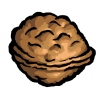 3. 
Unterrichtsinter-vention zuordnen
Unterrichts-intervention
Informations-gewinnung
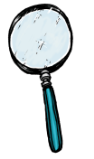 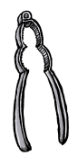 4. 
Erhebungs-instrument entwickeln
zyklisch
Unterrichten & automatisch Daten erheben
5. 
Auswerten, schlussfolgern,berichten
Resultat
Ergebnis-nutzung
Institut Weiterbildung und Beratung
7
[Speaker Notes: 5 Schritt pendeln in den 2 Strängen
Verweis auf Knacknussfolie
smart erklären (s = die LP wählt einen Unterrichtsausschnitt)
m = Messgrösse, wo auch Aussenstehenden klar ist, was sie bedeuten, z. B. 17 von 20 (eher hoher Wert)
a = attraktiv UND «von den SuS akzeptiert», wobei hier ein gewisser Zwang der LP sinnvoll sein kann, z. B. alle SuS bereiten sich auf die nächste Lektion vor
r = erreichbar, in Klassen meist 80 %.
Bsp. «In allen von vier Gruppendiskussionen melden sich mindestens 75 % der SuS mit einem Wortbeitrag.»]
Standard
LUUISE-Kurzeinführung für Plena
Luuise - Lehrende unterrichten und untersuchen integriert, sichtbar und effektiv
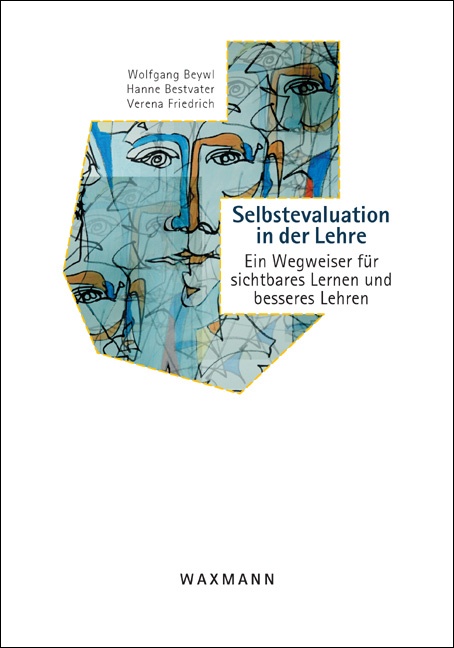 Luuise ist ein 5-schrittiges integriertes Unterrichts- und Untersuchungsverfahren.

Lehrpersonen machen ihren Unterricht und die erzielten Resultate sichtbar und entwickeln ihn datenbasiert weiter.
 
Sie kombinieren Untersuchungsmethoden so mit dem Unterrichten, dass möglichst kein zusätzlicher Aufwand entsteht. www.fhnw.ch/ph/iwb/luuise
Institut Weiterbildung und Beratung
8
[Speaker Notes: Theoriehintergrund: formative Evaluation
Akronym
die drei Sätze stehen für «i», «s» und «e».
«e»: es steckt viel Forschung dahinter, u.a. John Hattie
kein Aufwand ist hoher Anspruch, braucht WB und Beratung
es wird viel visualisiert
sichtbar: Daten als etwas Handfestes, anhand dessen der Lernstand (-fortschritt) mit den SuS diskutiert wird – viele Beispiele, dass das das eigenständiges Handeln der SuS befördert.
Zeit: Luuise braucht zwar Zeit zum Erlernen und Ausfüllen des Planungsrasters; bedeutet dabei kaum Zeit fürs Evaluieren und schafft Entlastung im Unterricht: Knacknuss wird an das Erhebungsinstrument delegiert; erweitert evtl. das  Methodenrepertorie.
Herkunft soz. Arbeit – dann Hochschullehre; 2011 Buch; seit knapp 3 Jahren Schule; älter als Hattie
Publikation geplant mit Konzept und Fallbeispielen]
Standard
LUUISE-Kurzeinführung für Plena
... „Lernen denn reflektierende Lehrpersonen nicht ohnehin fortwährend zu ihrem Unterricht? Was ist das Neue an Luuise?“
(Klassische) Unterrichtsreflexion

Planung		Unterricht	Reflexion        	   Planung
von Unterricht  			mit Reflexionsfragen      	     basierend auf Einsichten


abgestützt auf Einschätzungen
Fragestellung und Reflexion rückblickend (retrospektiv)
Wirkung intuitiv erschlossen (erfahrungsgestützt)
Was ist passiert? Wie kam es dazu?
i.d.R. kurz zeigen; da Vorstellung zu viel Zeit braucht; einladen zum nachfragen
Luuise (erweiterte Unterrichtsreflexion)

Planung		Unterricht      	Reflexion	   Planung
von Unterricht	Unterrichtsintervention     Interpretation der Daten	     aufgrund von Belegen
und Untersuchung	und Datenerhebung


abgestützt auf experimentierendes Handeln(Untersuchung der Intervention)
Fragestellung vorausschauend (prospektiv), Datenerhebung zeitgleich
Reflexion bezogen auf Intervention und Daten
Wirkung empirisch erschlossen (datengestützt)
Was soll passieren? Wie gut gelingt es?
Institut Weiterbildung und Beratung
7
[Speaker Notes: Theoriehintergrund: Reflective Practitioner (Donald Schön) von «reflexion of action» zu «reflection in action»
2. Form ist nach vorne gerichtet (anderes muster)
Luuise könnte auch als erweiterte Unterrichtsreflexion bezeichnet werden.
Dabei wird die Unterrichtsintervention evaluiert.
Weil Daten sichtbar werden, kann man darüber diskutieren > dialoggestütze Evaluation]
Standard
LUUISE – Kick-off
Luuise-Weiterbildung im Schuljahr
Erfahrungsaustauch (1.5 Std)Wissenstransfer
Luuise-Starttag (6.5 Std.)
Knacknuss/Planung
Umsetzung Luuise
Informationsanlass (0.5 Std)
Zwischenstopp (2 Std)
kollegiales Berichten
Gespräch mit SL
E-Mail-Beratung

Umsetzung Luuise
Mai
März
Oktober
September
Frühlingsferien
Beginn auch in anderem Monat
Herbstferien
Sommerferien
10
SL=Schulleitung
[Speaker Notes: Zwischenstopp ab 2021 auch individuell und online: je TN 15-20 Min online-Beratung, gebündelt an 1-2 Terminen]
LUUISE – Kick-offVersion SEK II
Interne / Selbst-
Evaluation
Individual-
feedback
Mitarbeiterinnen- und Mitarbeiter -gespräch
Führung des Qualitäts-managements
Leitbilder
Mögliche Verankerung von LUUISE 
im schulinternen QM
Standard
konstruktive, 
lernwirksame
Feedback-
kultur
Schulinterne QM-Prozesse
LUUISE erzeugt Wirkungen auf den Ebenen Schul- und Unterrichtsentwicklung.
Ebene Lehrpersonen
Ebene Schule
Datenbasierte Unterrichtsentwicklung 
gestützt mit kollegialer Beratung
Institut Weiterbildung und Beratung
11
Lehrpersonen-Nachbefragung zu Luuise (3–12 Monate nach Abschluss des Projektes)
9
12
Institut Weiterbildung und Beratung
[Speaker Notes: Stand der umgesetzten Luuise-Projekte:
Um gesetzte Projekte: mittlerweile über 240 Lehrpersonen von KIGA bis Hochschule, an über 20 Schulen/Bildungsinstituten, 75 LP befragt im Frühling 2014 zu den Erfahrungen mit Luuise.]
Luuise-Befragung 2017
September 2017
Grundgesamtheit N=379
Antwortformate meist 
	trifft nicht zu/trifft eher nicht zu 
	trifft eher zu/trifft zu 
Rücklauf: 62% (N=217)
Institut Weiterbildung und Beratung, PH FHNW Brugg-Windisch
24.07.2022
13
24.07.2022
14
Institut Weiterbildung und Beratung, PH FHNW Brugg-Windisch
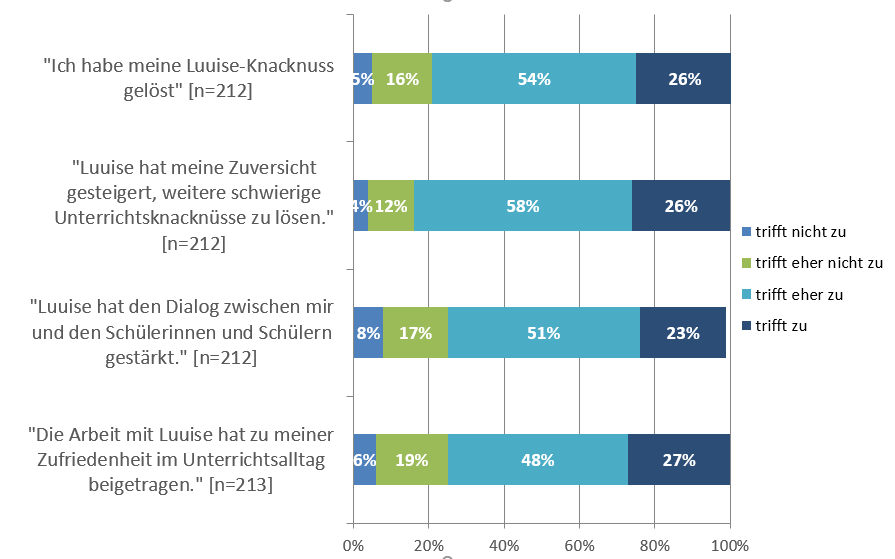 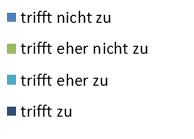 Institut Weiterbildung und Beratung, PH FHNW Brugg-Windisch
24.07.2022
10
Institut Weiterbildung und Beratung, PH FHNW Brugg-Windisch
24.07.2022
15
Institut Weiterbildung und Beratung, PH FHNW Brugg-Windisch
24.07.2022
16
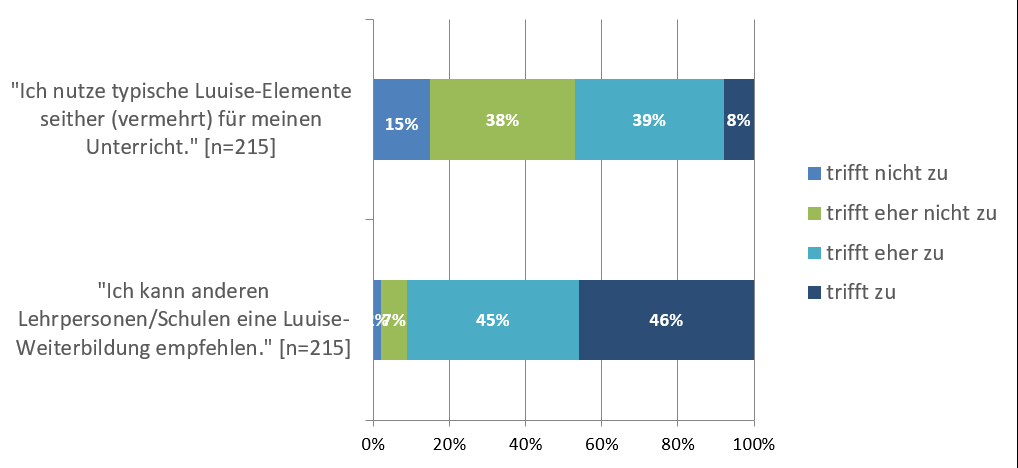 Institut Weiterbildung und Beratung, PH FHNW Brugg-Windisch
24.07.2022
17
Literatur (Auszug)
LUUISE – Kick-off
Beywl, Wolfgang/Pirani, Kathrin (2015): "Optimiser le temps dédié à l’apprentissage grâce à Luuise". In: Gymnasium Helveticum, Jg. 69, Nr. 5, S. 7.
Beywl, Wolfgang/Bestvater, Hanne/Friedrich, Verena (2011): Selbstevaluation in der Lehre. Ein Wegweiser für sichtbares Lernen und besseres Lehren. Münster: Waxmann.
Härri, Roland (2015): Evidenzbasierte Unterrichts- und Schulentwicklung – Wenn Lehrpersonen zu Selbstevaluatoren werden und Unterrichtserfolge sichtbar machen. In: Erziehung & Unterricht, 1-2/2015, S. 156-163. Öbv & hptVerlagsges.mbH & Co.KG.
Pirani, Kathrin (2019). „Darf ich vorstellen: Luuise, die mit den zwei –uu-“. In: Helix, Nr. 2, S. 20-23.
Pirani, Kathrin/Schmid, Philipp (2019). „Mit Luuise den Unterricht optimieren“. In: Schulblatt Aargau-Solothurn, Jg. 137, Heft 13, S. 56.
Russo, Santina (2019). «Es braucht Instrumente, die den Lehrpersonen direkt helfen. – Interview mit Marcel Hatt zu Luuise». In: horizonte, Jg. 32, 122, S. 16
Zierer, Klaus (2014): Hattie für gestresste Lehrer. Kernbotschaften und Handlungsempfehlungen aus John Hatties „Visible Learning“ und „Visible Learning for Teachers“. Baltmannsweiler: Schneider Hohengehren.
Wyss, Monika/Beywl, Wolfgang/Pirani, Kathrin/Knecht, Donat (2017). «Die eigene Lehre untersuchen» – ein Erfolgsfaktor?» In: Zeitschrift für Hochschulentwicklung, Jg. 12, Nr. 2, S. 157-174.
Institut Weiterbildung und Beratung
18